Těžba nerostných surovin v ČR
Aleš novotný, DUBEN 2021
Nerostné suroviny
Neobnovitelný přírodní zdroj
 Možnost ekonomického využití – přímo nebo po úpravě pro lidské potřeby
 Pevné, kapalné i plynné látky
 Energetické suroviny (černé uhlí, hnědé uhlí, ropa, zemní plyn, uran)
 Rudy (železných, barevných a vzácných kovů)
 Nerudy (kaolin, jíly, sklářské a slévárenské písky, vápence, stavební suroviny, sádrovec)
 Těžba na území ČR – velmi dlouhá tradice
 Vstupní suroviny pro mnoho průmyslových odvětví
Celková těžba nerostných surovin v ČR
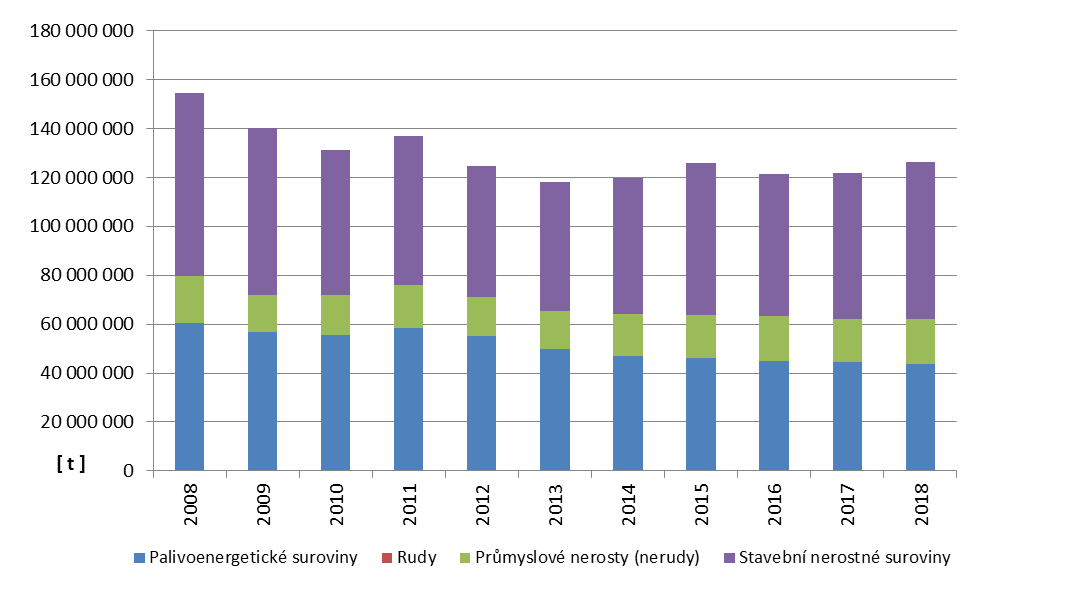 Černé uhlí
Ložiska energetického i koksovatelného uhlí
 Hlavní ložiska těžby → Hornoslezská pánev (Ostravsko-karvinský revír)
 První doložená zmínka o nalezištích → 1753
 Pravidelná těžba → 1782
 Společnost Ostravsko-karvinské doly a.s. (OKD)
 Doly Darkov, Karviná a ČSM Stonava
 2017 ukončena těžba v dole Paskov
 Plán úplného ukončení těžby v roce 2023 (příznivé ekonomické výsledky → 2030)
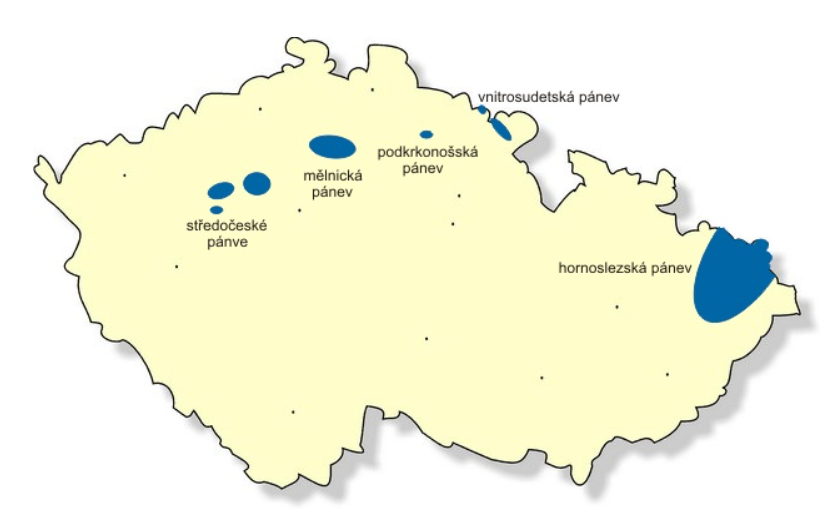 Hnědé uhlí
Největší hnědouhelné pánve → v tektonickém prolomu
 Severočeská pánev (chomutovská, mostecká, teplická)
 Sokolovská pánev
 Chebská pánev
 Žitavská pánev
 Těžba začala již koncem 18. stol.
 Od 2. pol. 19. století docházelo k intenzivnější těžbě
 Od počátku 20. století se začíná zvyšovat podíl povrchové těžby
Hnědé uhlí
1833 – první omezení těžby
 1991 – schválené vládní usnesení územních limitů těžby (lom Chabařovice, Sokolovsko)
 2008 a 2015 – korekce limitů v Severočeských dolech (lom Bílina)
 Těžební společnosti:
 Severní energetická a.s. (SevEn) → lom ČSA
 Vršanská uhelná a.s. (VU) → lom Vršany
 Severočeské doly a.s. (SD) → lomy Bílina a Libouš
 Sokolovská uhelná a.s. (SU) → lom Jiří
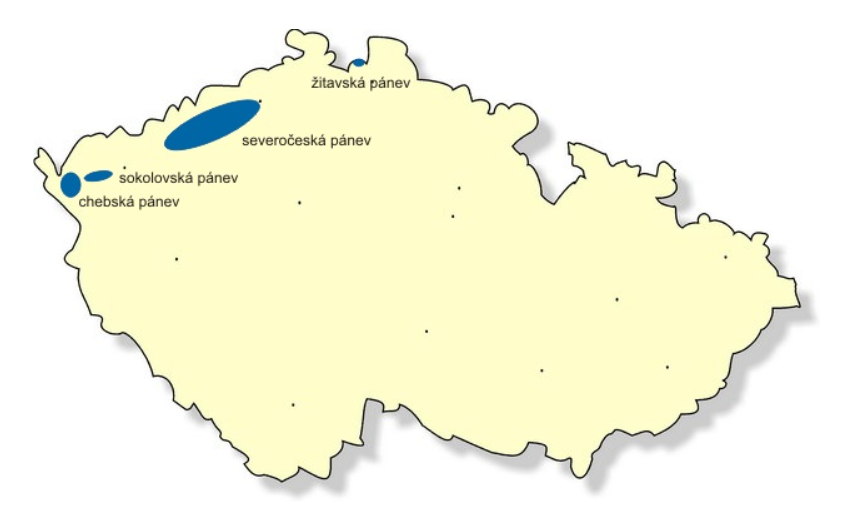 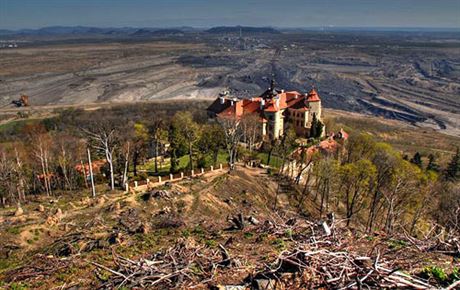 Ropa
Od poloviny 19. stol. těžba na Slovensku
 Začátek 20. stol. výzkumné vrty na jižní Moravě
 1945 → naftařské společnosti zestátněny
 Ložiska na jižní Moravě (Dambořice, Žarošice, Uhřice-jih)
 Moravská část Vídeňské pánve (Hrušky, Poštorná) → 82 %
 2-4 % domácí spotřeby
 Těžební společnost Moravské naftové doly a.s. (MND)
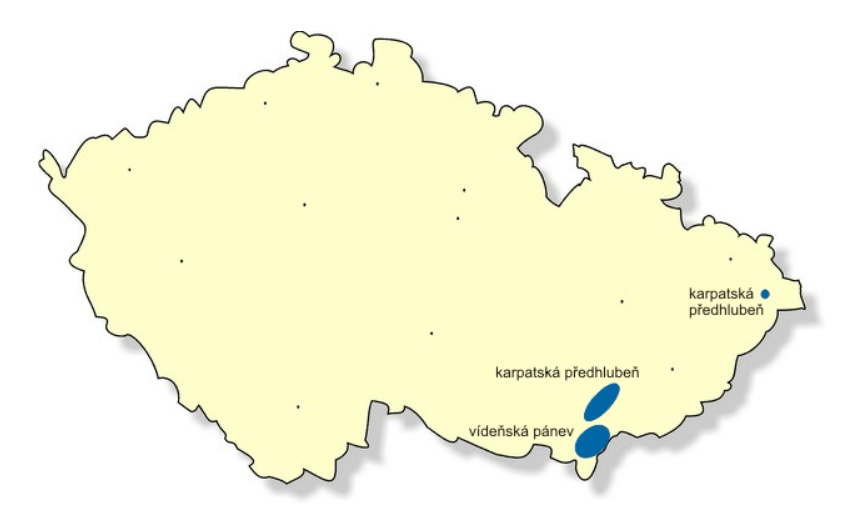 Zemní plyn
Souvisí s ložisky ropy
 Moravská část Vídeňské pánve (Dolní Dunajovice, Kostelany)
 Severní Morava (Žukov, Bruzovice, Příbor)
 Hornoslezská pánev (Dukla, Lazy, Doubrava)
 Domácí produkce 1-3 %
 MND a.s.
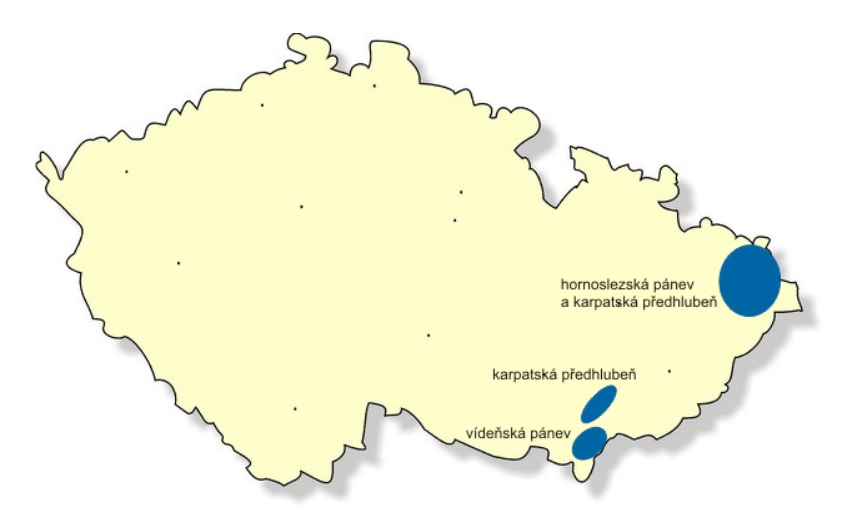 Uran
V ČR významné zásoby
 Klasická hlubinná těžba ukončena v roce 2016
 2017 těžba v rámci likvidačních prací (důl Rožná)
 Část produkce získávána čištěním vod a zbytkových technologických roztoků v rámci prováděných sanačních a rekultivačních prací (Stráž pod Ralskem)
Rudy
V ČR se již netěží
 Velmi stará tradice (9. stol. → rýžování zlata)
 Středověk → Čechy střediskem evropské těžby Au + Ag
 Historická horní města → Kutná Hora, Jáchymov, Příbram
 Poslední velký rozmach po roce 1948
 Po roce 1989 → výrazný útlum
 1994 → úplný konec těžby
Nerudy
Po energetických surovinách → 2. nejvýznamnější 
 Tradiční česká průmyslová odvětví (výroba porcelánu, sklářství, keramický průmysl)
 Významné → vápence, kaolín, přírodní písky
 Vývozní komodity
 Časté střety zájmů (MŽP x těžařské společnosti)
Vápenec
Ložiska často vázány na CHKO (Český kras, Moravský kras), nebo botanicky/zoologicky cenné krajiny
 Devon Barrandienu, paleozoikum Železných hor, krkonošsko-jizerské krystalinikum, moravský devon, silesikum, Česká křídová pánev, Vnější bradlové pásmo ZK
 Těžební společnosti:
 Českomoravský cement a.s.  
 Velkolom Čertovy schody a.s.
 Kotouč Štramberk s.r.o.
 Cement Hranice
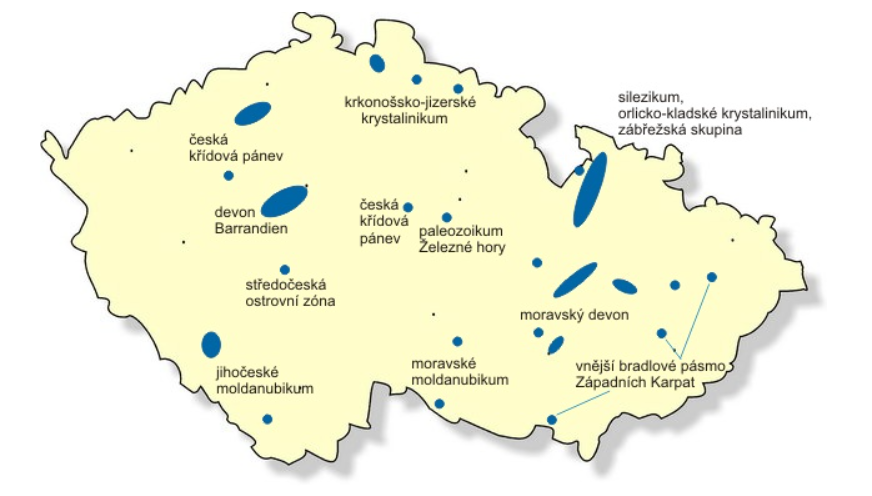 Kaolín
Přední místo mezi světovými producenty (11 % světové těžby)
 Pro výrobu porcelánu a jemné keramiky
 Pro výrobu keramiky, skleněných vláken, plniva při výrobě papíru či umělých hmot, atd.
 Zásoby jen asi na 30 let 
 Karlovarsko, Kadaňsko, Podbořansko, Plzeňsko, Znojemsko, Chebská pánev, Třeboňská pánev
 Těžební společnosti:
 Keramika Horní Bříza (dříve LASSELSBERGER a.s.) → 86 %
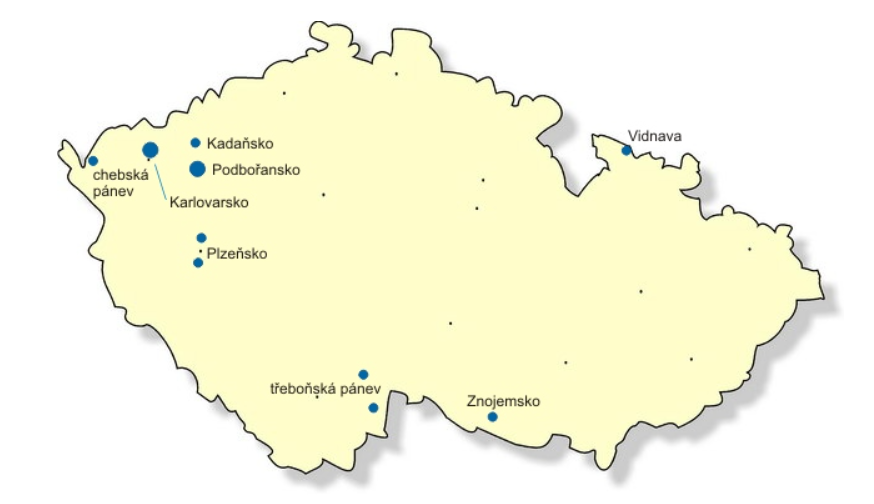 Štěrkopísky
Štěrkopísky a písky
 Sklářské a slévárenské písky 
 2 způsoby těžby → suchá a mokrá
 Zásoby jen asi na 30 let
 Česká křídová pánev (sklářské)
 Okolí Blanska (slévárenské)
 Vazba na místa spotřeby (stavby dálnic, koridory) → štěrkopísky a písky
Zdroje
Těžba nerostných surovin v České republice v letech 2014-2018 a nástin budoucích těžeb HU a ČU, Ministerstvo průmyslu a obchodu ČR, srpen 2019
 Ložiska ČR, http://geologie.vsb.cz/loziska/loziska/loziska_cr.html
 Starý, J., Kavina, P., Vaněček, M., Sitenský, I., Kotková, J., Hodková, T.: Surovinové zdroje České republiky. Nerostné suroviny (stav 2008). Praha: Ministerstvo životního prostředí České republiky, 2009. 473 s.